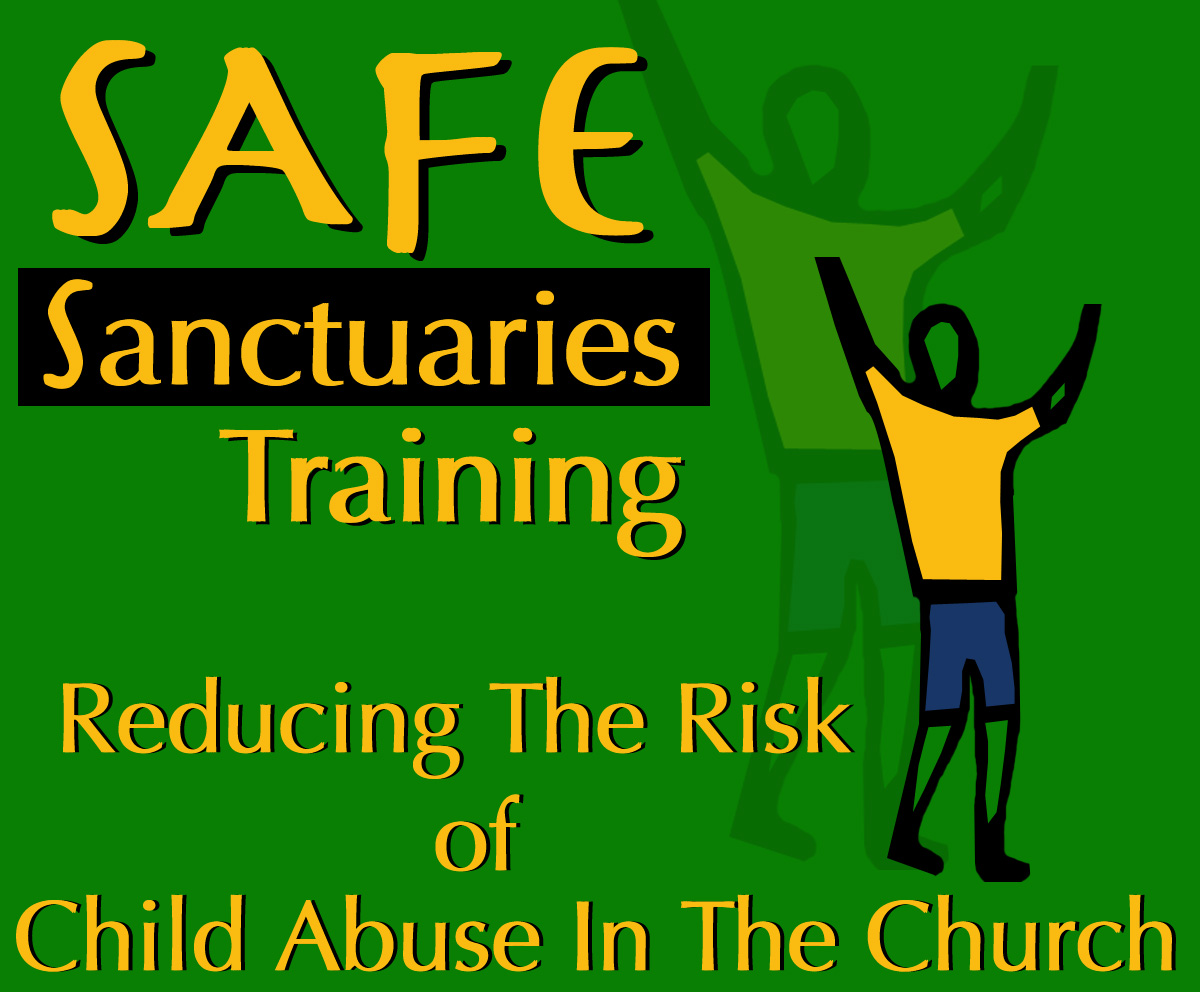 Revised 01-12-18
`
SCRIPTURE
Jesus is our example! 
“Be as innocent as doves, and as wise as serpents.”  
“Let the little children come to me.”
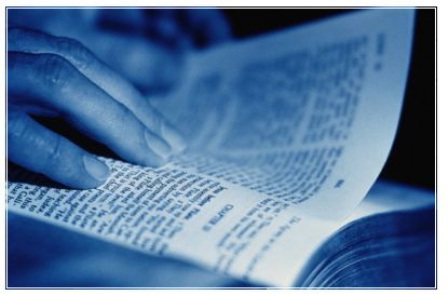 What risks do you take when you are involved in ministry?

No Person Is An Island.
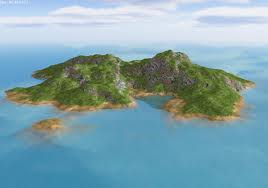 A person who comes in contact with children or youth (under 18) and suspects a child is a victim of child abuse, shall report it to Childline (800-932-0313) immediately and inform the ministry leader(s) and the pastor.
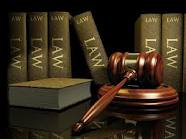 You are NOT Alone!
WHY SAFE SANCTUARIES ?
Protect our children
Protect our workers/volunteers
Protect the Church’s ministries
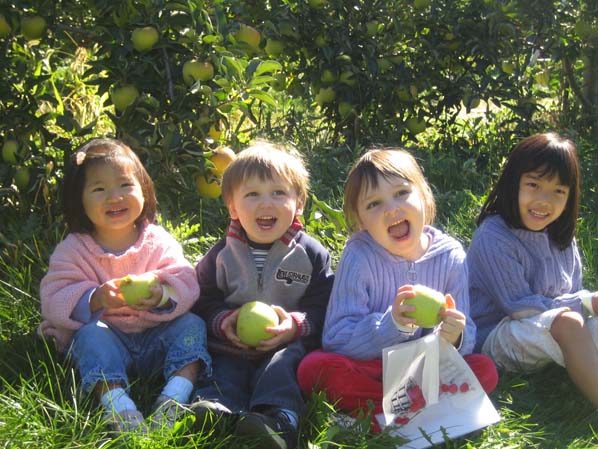 A single incident of child abuse can devastate a church.  
We must implement strategies to prevent abuse to children and youth.
Detective Bob Cooke of the Charlotte, North Carolina Police Department stated, “Let the public know that sex abuse is an epidemic.”

A canon lawyer warned Catholic bishops that child sexual abuse is the “worst problem the church has faced in centuries”.

Thousands of claims have been filed against churches.
STATISTICS
1 child every 10 seconds is abused
1 out of 7 boys; 1 out of 4 girls will be sexually assaulted in childhood.
50% of worship center sexual misconduct is by volunteers, 50% by others.
1 person every hour has stroke/heart attack
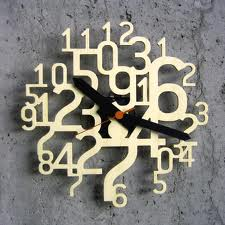 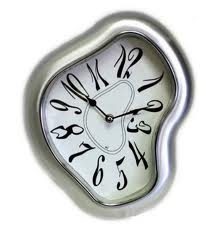 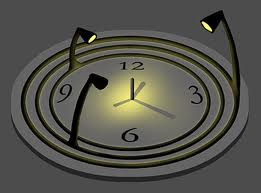 2000 deaths each year are attributable to child abuse/neglect according to the National Committee to Prevent Child Abuse.

This means that 8,219 children are abused each day; 343 children are abused each hour; nearly 6 children are abused each minute.  One child abused every 10-12 seconds of every hour of every day.
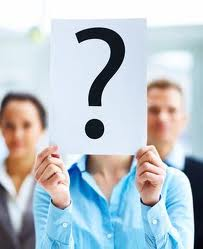 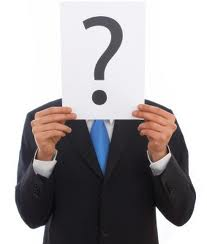 ABUSERS AND VICTIMS
10% by strangers
34% by family members
58% by people they trust
Churches are relatively trusting organizations, relying upon their members and their leaders to conduct themselves appropriately.

Most churches struggle to get adequate help with children and youth programs.  A willing volunteer is welcomed.  As a result, churches are notoriously inactive when it comes to screening volunteers.

Churches provide opportunities for close contact and personal relationships with children and youth. People prone to child abuse know that churches & schools are prime places to find children.
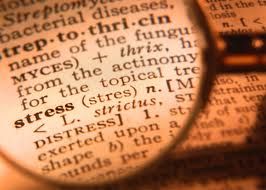 TYPES OF ABUSE
Physical Abuse
Mental Emotional Abuse
Neglect
Self Inflicted Abuse
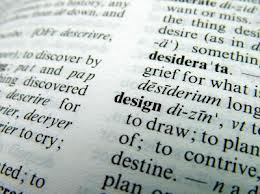 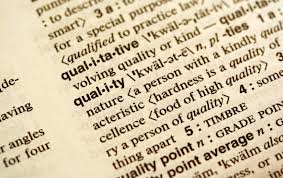 WHAT CAN WE DO?
Step 1 - Prevention


STEP 2 - Recognition


Step 3 - Reporting
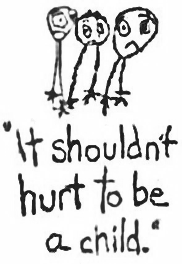 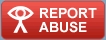 Preventing Child Abuse at NCFCOG
Six Month Hospitality Rule
Read our Safe Sanctuary Policy
Church Application with References
PA Criminal Background Check
Child Abuse Clearance
Mandated Reported FAQ/form
Resident of PA for previous 10 years
FBI Fingerprinting when needed
Complete Training
BASIC OPERATING PROCEDURES
All children & youth workers must be Safe Sanctuary approved
Windows In All Classrooms
Five-Years-Older Rule
Open Door Counseling
Avoid 1 adult with 1 child situations
STEP 2:  RECOGNITION
The following signs may signal the presence of child abuse or neglect.
The Child:
Shows sudden changes in behavior 
Has not received help for physical or medical problems brought to the parents’ attention
Has learning problems (or difficulty concentrating) 
Is always watchful, as though preparing for something bad to happen
Lacks adult supervision
Is overly compliant, passive, or withdrawn
Comes early, stays late, and does not want to go home
Is reluctant to be around a particular person 
Discloses maltreatment
Signs of Physical Abuse:
Has unexplained burns, bites, bruises, broken bones, or black eyes
Has fading bruises or other marks noticeable after an absence
Seems frightened of the parents and protests or cries when it is time to go home
Shrinks at the approach of adults
Reports injury by a parent or another adult caregiver
Abuses animals or pets 



www.childwelfare.gov/pubs/factsheets/whatiscan.pdf
A person who comes in contact with children or youth (under 18) and suspects a child is a victim of child abuse, shall report it to Childline (800-932-0313) immediately and inform the ministry leader(s) and the pastor.
Pastor Charlie: 717-712-3008
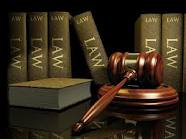 Program these in your phone.
Conclusion
What must you do if you suspect that a child or youth has been abused?
Call Childline.  1-800-932-0313
Inform the ministry leader and Pastor Charlie (1-717-712-3008) as soon as possible.
Questions?